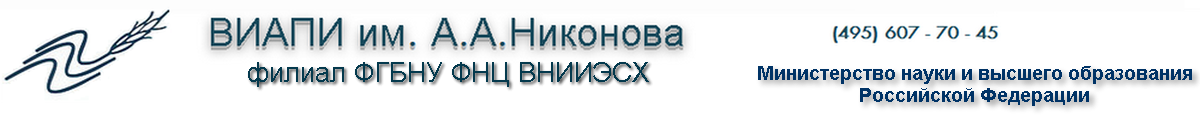 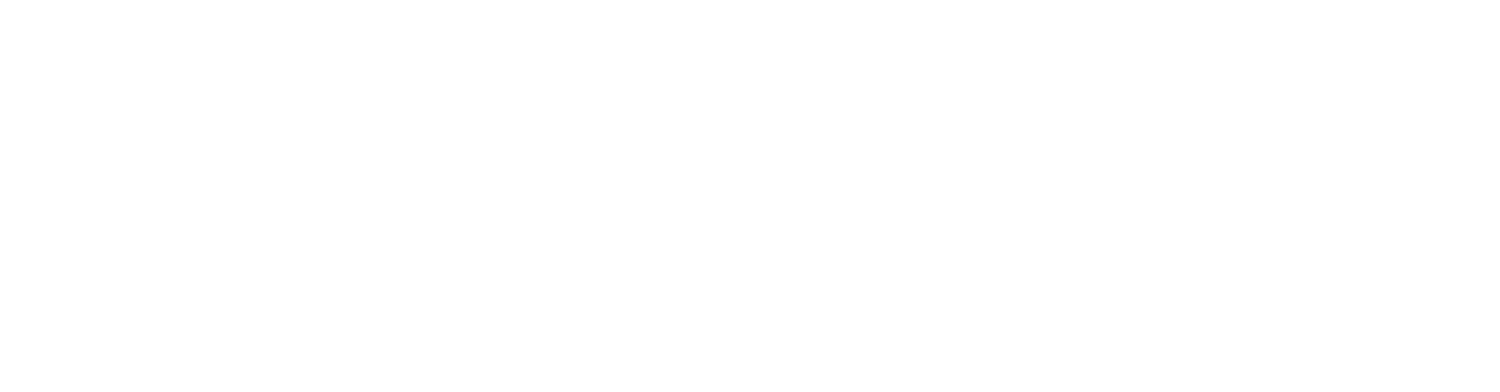 Институт учрежден в 1990 г. Государственной комиссией Совета Министров СССР по инициативе последнего Президента ВАСХНИЛ, академика ВАСХНИЛ и академика АН СССР  Александра Александровича Никонова, который был первым директором института
Результаты фундаментальных исследований
Научные основы земельной и аграрной реформы в России

Теория формирования многоукладной аграрной экономики

Механизмы государственной поддержки сельского хозяйства

Модели регулирования агропродовольственных рынков 

Развитие и размещение региональных агропродовольственных систем с учетом климатических изменений и требований низко углеродной экономики

Стратегия социально-экономического развития российского села
Прикладные результаты НИР - 1
нормативно-правовых акты по земельной и аграрной реформе (1990-1998)
проекты федеральных законов «О сельскохозяйственной кооперации» (1995), «Об обороте земель сельскохозяйственного назначения» (2002),  «О финансовом оздоровлении сельскохозяйственных товаропроизводителей» (2002), «О крестьянском (фермерском хозяйстве» (2003), «О личном подсобном хозяйстве»(2003), «О развитии сельского хозяйства» (2006) и др.
«Основные направления агропродовольственной политики правительства Российской Федерации на 2001-2010 годы»
Прикладные результаты НИР -2
Приоритетный национальный проект «Развитие АПК» (2005-2006 гг.)
 Проекты  Государственной программы развития сельского хозяйства и регулирования рынков сельскохозяйственной продукции, сырья и продовольствия на 2008-2012 гг. и на 2013-2020 гг.
Методология Всероссийских сельскохозяйственных переписей 2006, 2016 и 2021  гг. 
Концепция устойчивого развития сельских территорий Российской Федерации на период до 2020 г.
 Стратегия устойчивого развития сельских территорий Российской Федерации на период до 2030 г.
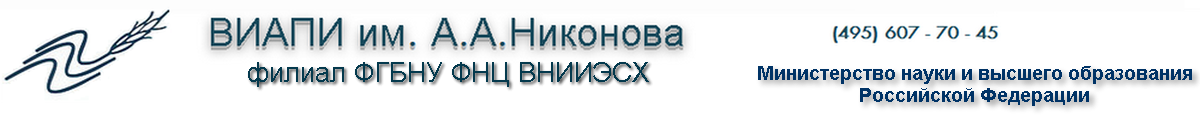 Государственное регулирование комплексного развития села: проблемы и решения                                                                             А.В. Петриков, академик РАН
Типология сельских муниципальных образований (МО) по типу демографического развития (по данным всероссийских переписей населения 2002 и 2020 гг.)
6
Предмет государственного регулирования – село, а не сельская территория
Село - исторически сложившаяся, специфическая социально-территориальная общность, форма расселения людей, отличающаяся от города малой плотностью и небольшой численностью населения в пределах определенной территории.

                             Подсистемы села:
сельское сообщество
совокупность населенных мест и сельская экономика
территория
7
Численность и доля сельского населения Канады
8
Интервальная оценка вклада сельской экономики в ВВП
Финансовое обеспечение Государственной программы «Комплексное развитие сельских территорий», млрд руб.
10
Уровень денежных доходов домашних хозяйств в 2021 г.(в среднем на хозяйство в месяц)
Недостатки действующего механизмов сельского развития
Неэффективность координации между ведомствами при осуществлении госпрограмм в сельской местности
Отсутствие системы региональных стандартов предоставления услуг образования, медицинского,  культурного, торгового, бытового и других видов обслуживания в сельских поселениях
Отбор проектов комплексного развития села на федеральном уровне без должного учета местных условий
Отбор проектов без учета  социально-культурного и экологического потенциала сельских поселений, а также степени их обеспеченности  объектами социальной и инженерной инфраструктуры
Отсутствие поддержки депрессивных регионов
Изменение численности и структуры  занятых в сельской экономике за 2009-2022 гг., тыс. человек
Необходимость Федерального закона «О комплексном развитии села»
Обеспечение гарантий принятия мер по развитию села 
Преодоление закрепленного в действующем законодательстве узковедомственного (аграрного) подхода к сельскому развитию
Отсутствие объективных критериев определения сельских районов, сельских населенных пунктов
Несовершенство нормативов обеспеченности сельского населения социальными объектами и услугами
Недостаточность стимулов для частных инвестиций в сельское развитие и льгот для занятых в сельской социальной сфере
Отсутствие положений о мониторинге,  Национальном докладе и прогнозе о  развитии села
15
Тематика научных исследований развития села
мониторинг комплексного развития  села с подготовкой ежегодного доклада

стимулирование диверсификации сельской экономики

развитие малого и среднего предпринимательства и его взаимодействие с крупным бизнесом

участие различных типов предприятий в сельском  развитии

 государственная поддержка депрессивных сельских регионов и уязвимых социальных групп сельского населения
Тематика научных исследований развития села
активизация  участия граждан, общественных организаций и органов местного самоуправления в развитии села

развитие сельско-городского сотрудничества и роль малых городов в развитии сельских территорий

стимулирование процессов деурбанизации и возвратной миграции городского населения в сельскую местность

составление среднесрочных и долгосрочных прогнозов устойчивого развития села
Благодарю за внимание!